Extreme
Characters
Using the unique needs of extraordinary people
as design inspiration.
TURN TO: Page 62
Image Attribution: Dawei Zhou
Extreme 	Characters
Example:
Image Attribution: Lorum ipsum dolor
Extreme
PAGE 62
Characters
YOU WILL NEED3-4 people, pen, paper and post-its
In this exercise, you will create an extreme character, record their details using the provided template (p.175), and use the character to generate design ideas. Focus on your own design problem, or follow the ‘Autonomous Vehicles’ brief (p.140).
1
2
3
4
5
[5 mins]
[5 mins]
[5 mins]
[15 mins]
[flexible]
Lorum ipsum dolor sit amet
Image Attribution: Dawei Zhou
Extreme
PAGE 62
Characters
YOU WILL NEED3-4 people, pen, paper and post-its
In this exercise, you will create an extreme character, record their details using the provided template (p.175), and use the character to generate design ideas. Focus on your own design problem, or follow the ‘Autonomous Vehicles’ brief (p.140).
1
2
3
4
5
[5 mins]
[5 mins]
[5 mins]
[15 mins]
[flexible]
Lorum ipsum dolor sit amet
Image Attribution: Dawei Zhou
Extreme
PAGE 62
Characters
YOU WILL NEED3-4 people, pen, paper and post-its
In this exercise, you will create an extreme character, record their details using the provided template (p.175), and use the character to generate design ideas. Focus on your own design problem, or follow the ‘Autonomous Vehicles’ brief (p.140).
1
2
3
4
5
[5 mins]
[5 mins]
[5 mins]
[15 mins]
[flexible]
Lorum ipsum dolor sit amet
Image Attribution: Dawei Zhou
Extreme
PAGE 62
Characters
YOU WILL NEED3-4 people, pen, paper and post-its
In this exercise, you will create an extreme character, record their details using the provided template (p.175), and use the character to generate design ideas. Focus on your own design problem, or follow the ‘Autonomous Vehicles’ brief (p.140).
1
2
3
4
5
[5 mins]
[5 mins]
[5 mins]
[15 mins]
[flexible]
Lorum ipsum dolor sit amet
Image Attribution: Dawei Zhou
Extreme
PAGE 62
Characters
YOU WILL NEED3-4 people, pen, paper and post-its
In this exercise, you will create an extreme character, record their details using the provided template (p.175), and use the character to generate design ideas. Focus on your own design problem, or follow the ‘Autonomous Vehicles’ brief (p.140).
1
2
3
4
5
[5 mins]
[5 mins]
[5 mins]
[15 mins]
[flexible]
Lorum ipsum dolor sit amet
Image Attribution: Dawei Zhou
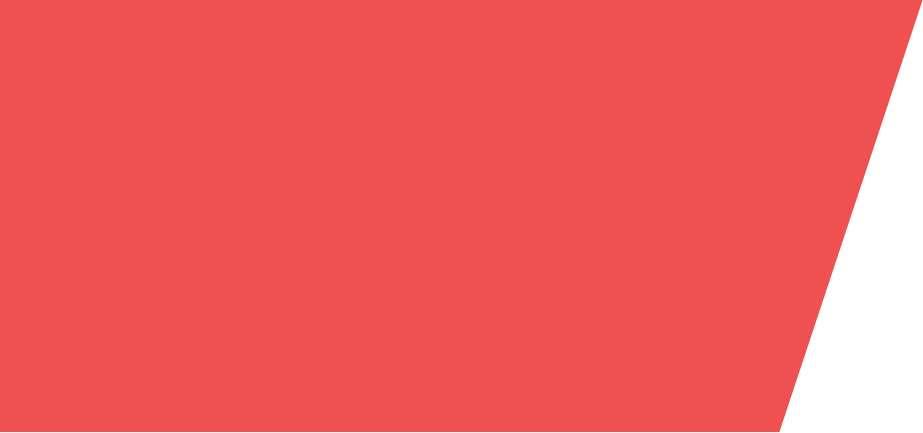 Share your work!
Upload photos of your work:
Go to: add URL here
Enter the password: password
Upload a photo and caption of your work
Wait for moderation
View others’ ideas
A note to facilitators:
Use this slide to give instructions for post-exercise sharing activities. These could take the form of facilitator-guided discussions, mini-presentations, or digital sharing via existing platforms (e.g. padlet) - as described here. Delete this paragraph when ready.
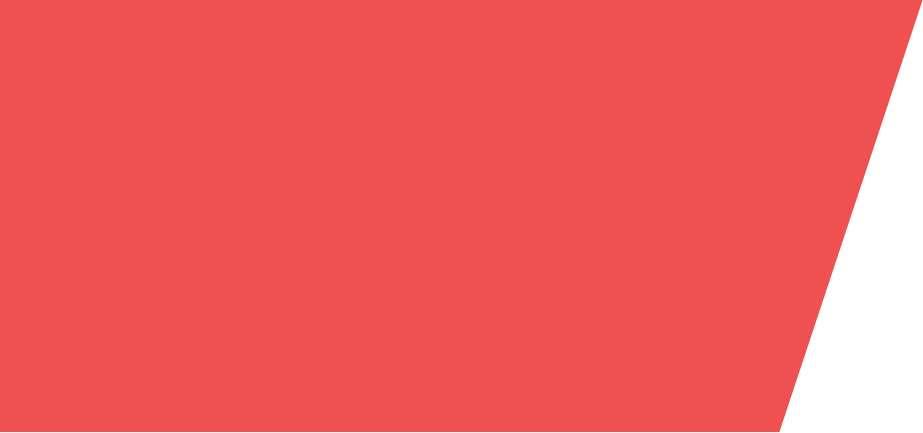 Design.
Think
Make.
Break. 
Repeat.
This work is licensed under a Creative Commons Attribution-NonCommercial-ShareAlike 4.0 International License. Designed by the authors of “Design. Think. Make. Break. Repeat. A Handbook of Methods” (BIS Publishers).
www.designthinkmakebreakrepeat.com
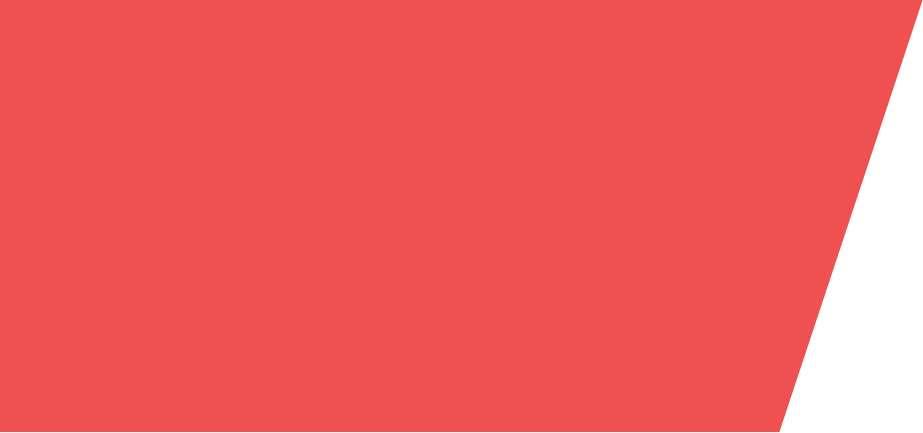 How to use these slides
These companion slides for the published book “Design Think Make Break Repeat: A Handbook of Methods”, support facilitation of the published exercises during workshops, tutorials or other guided design sessions. 

Slide 1: Title. Introduce the method, using the description from the book.
Slide 2: Examples. Use this slide to add your own images/examples of the method in use, or extra information. 
Slide 3+: Steps. Use one slide for each step of the method, to track timing and progress. The tip boxes can be used to offer extra guidance for specific steps, where needed. 
Slide 4: Sharing. Results of the exercise are shared and discussed, in an appropriate format.
Slide design by: Hamish Henderson, Madeleine Borthwick